Муниципальное бюджетное дошкольное образовательное учреждение
 «Детский сад  № 1» Левобережного района
г. Воронеж, ул. Майская, 11   т. 244-41-41
Опытно – исследовательская деятельность с детьми.
Проект «Репчатый лук – зеленый друг».
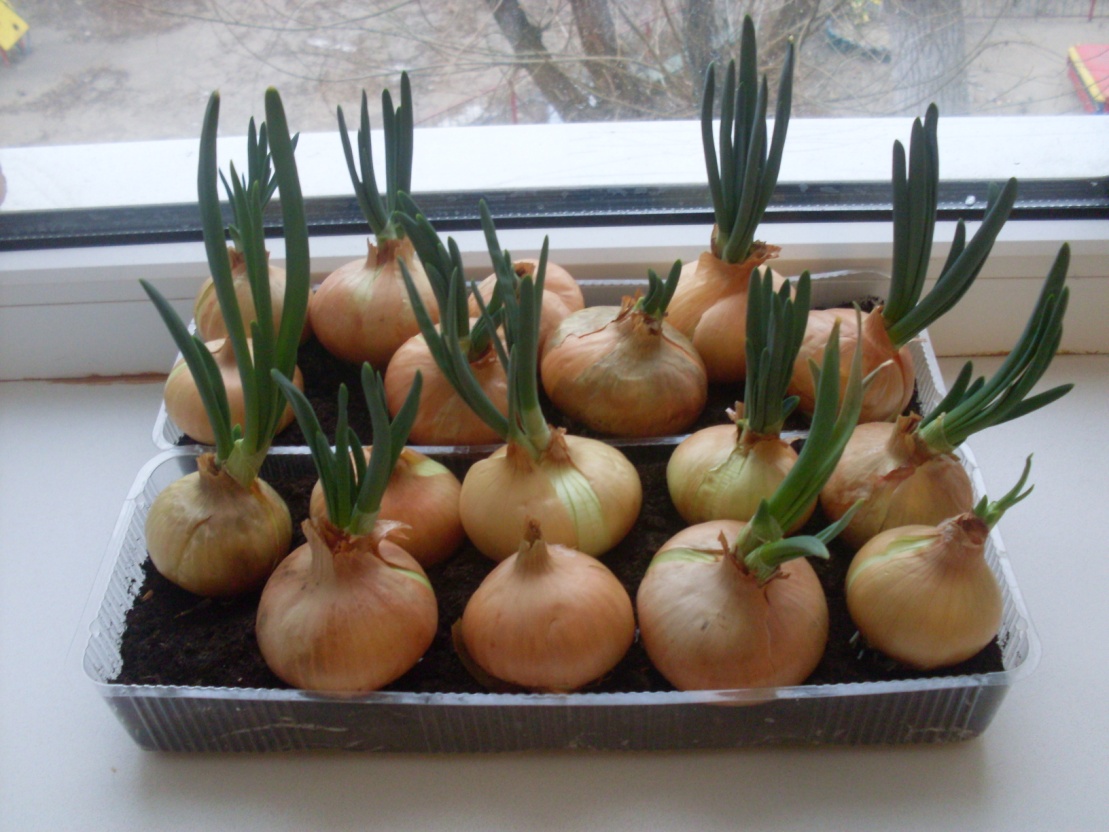 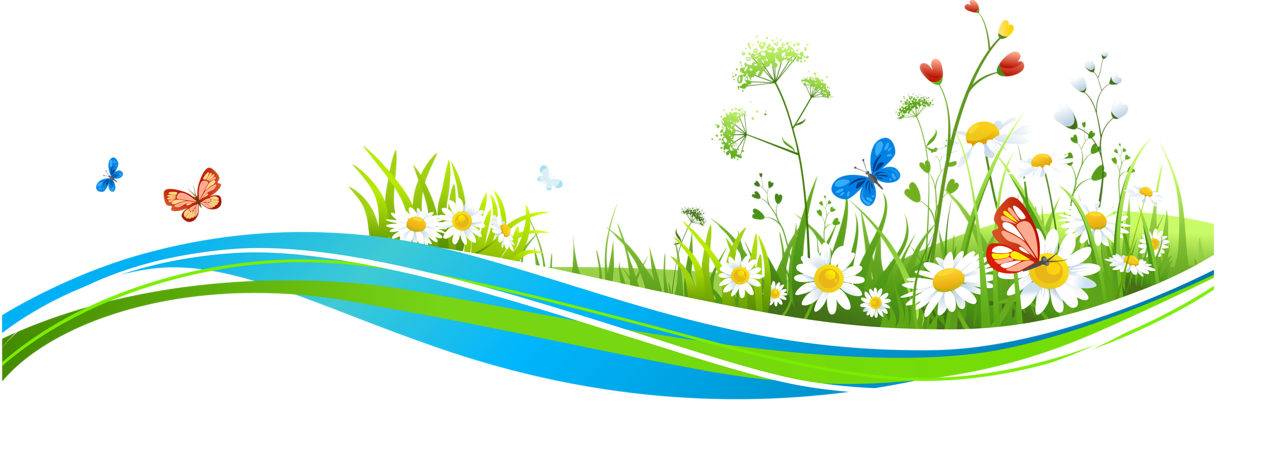 Подготовила и провела воспитатель:                                      
                                                              Наливкина Ю.М.
Цель проекта: 
вызвать у детей познавательный интерес к выращиванию репчатого лука на перо в комнатных условиях. Узнать о его пользе. Заинтересовать этапами 
проведения опыта.
Задачи проекта:
Воспитание бережного отношения к растениям как к живым существам, сопереживания им, понимания необходимости их охраны 
на собственных наблюдениях;
-  Закрепление представления о луке, особенностях внешнего строения;
- Формирование представления об основных потребностях лука, условиях, которые необходимы для его роста (вода, земля, свет, тепло);
-  Выработка навыков посадки лука в землю;
Выявление, сравнение изменений и различий, которые произошли с луковицами 
во время его роста;
-  Способствование возникновению интереса к процессу роста и пользе лука.
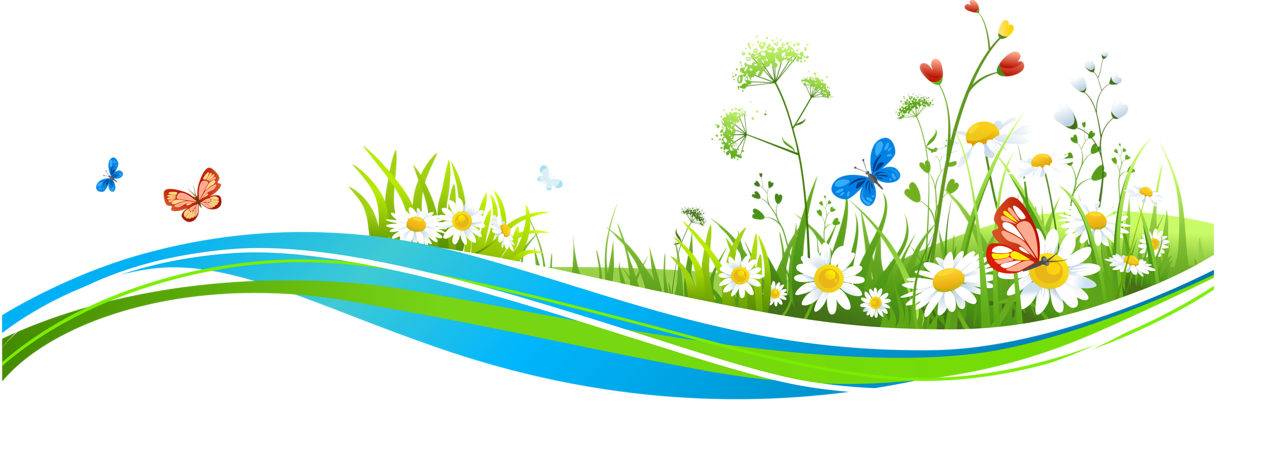 Проблема проекта: 
Как можно вырастить зелёный лук на подоконнике? Чем может быть полезен лук? 
Что можно делать с луком? Исследование полезных свойств лука.
Актуальность: 
Огромную роль в нравственном воспитании детей играет практическая, исследовательская деятельность в природных условиях.  Умение вырастить в своей группе овощи и зелень вселяет в них чувство гордости и победы, а самое важное – 
это хороший способ употреблять в пищу собственные экологически чистые продукты. 
Это растение находится в большом почете: репчатый лук используют 
в суп, а зеленый в салат. Используется как лечебное средство в народной медицине.
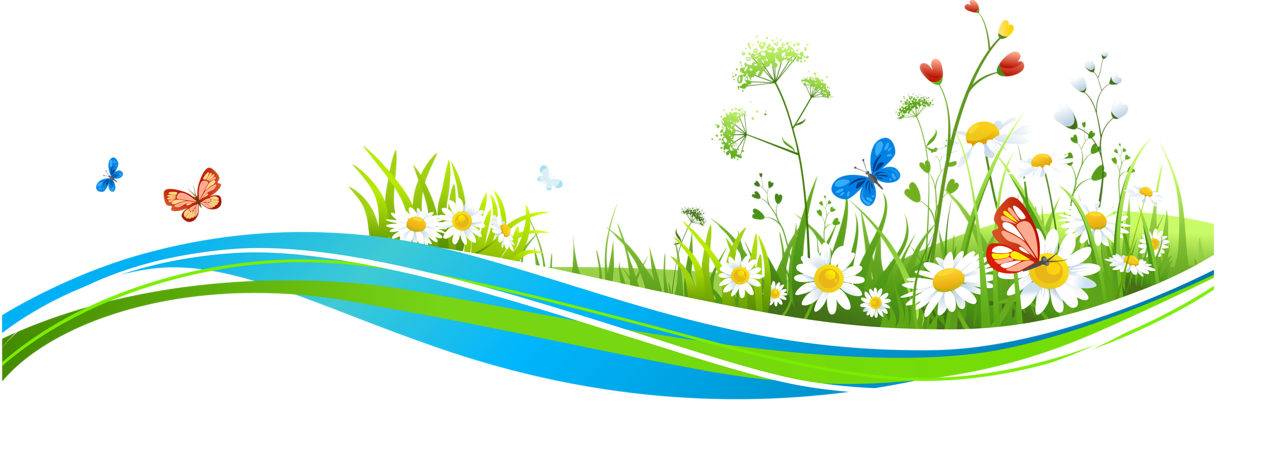 Вид  проекта: проектно – исследовательский.
Участники: дети, воспитатель, родители.
Возраст: 3 – 4 года.
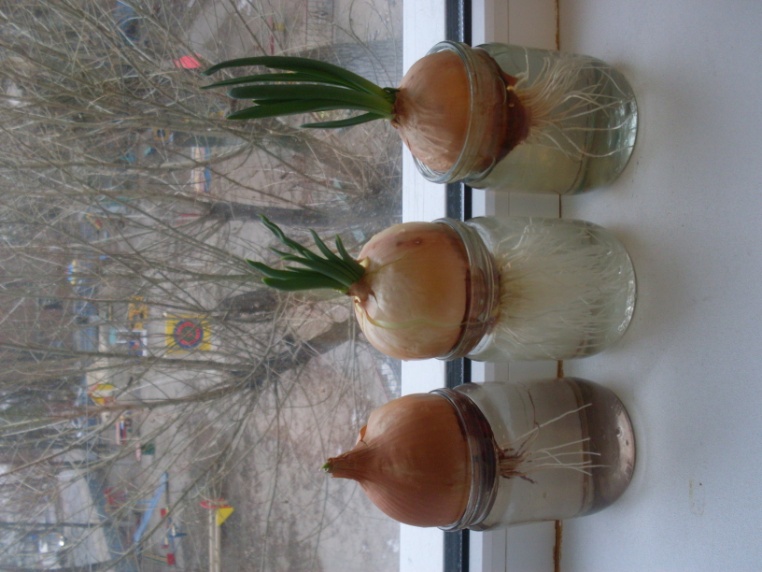 Объект исследования: репчатый лук.
Продолжительность: 2 месяца (февраль – март).
Место проведения: группа детского сада.
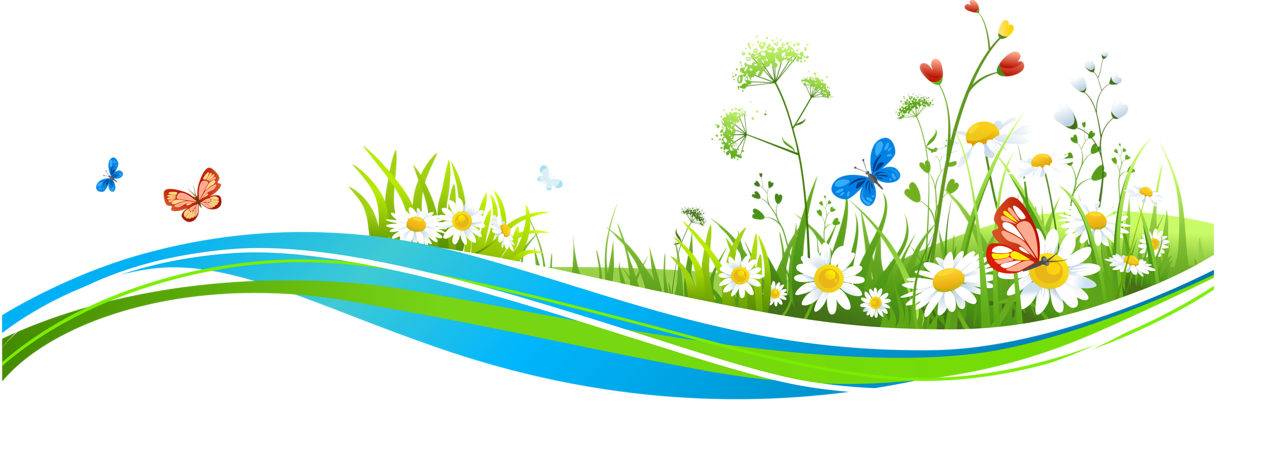 Проектная идея: 
объединить детей, родителей и воспитателей в совместной деятельности, выращивание лука на подоконнике весной и в огороде летом.
Предполагаемые результаты: 
- Дети должны получить представление как сажают лук.
- Дети должны знать как ухаживать за луком.
- Дети должны знать пользу лука.
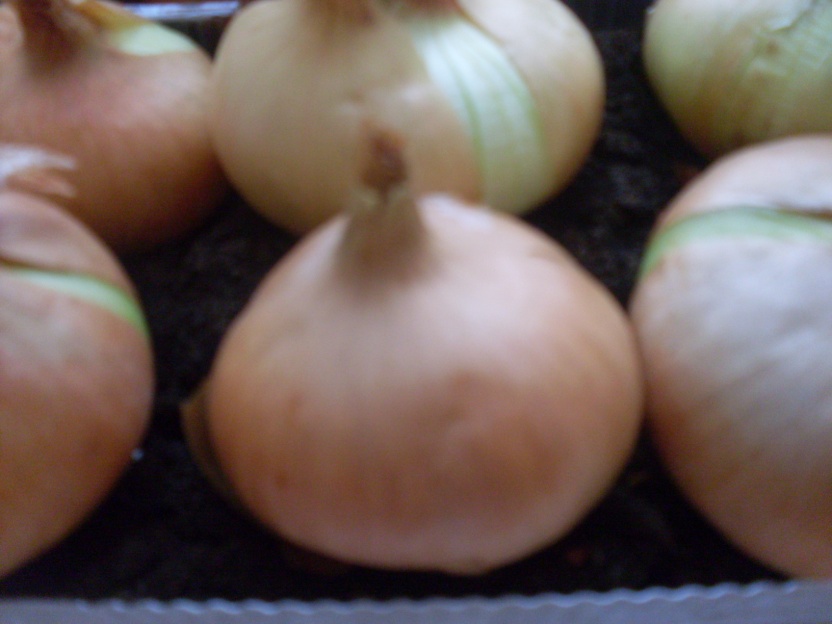 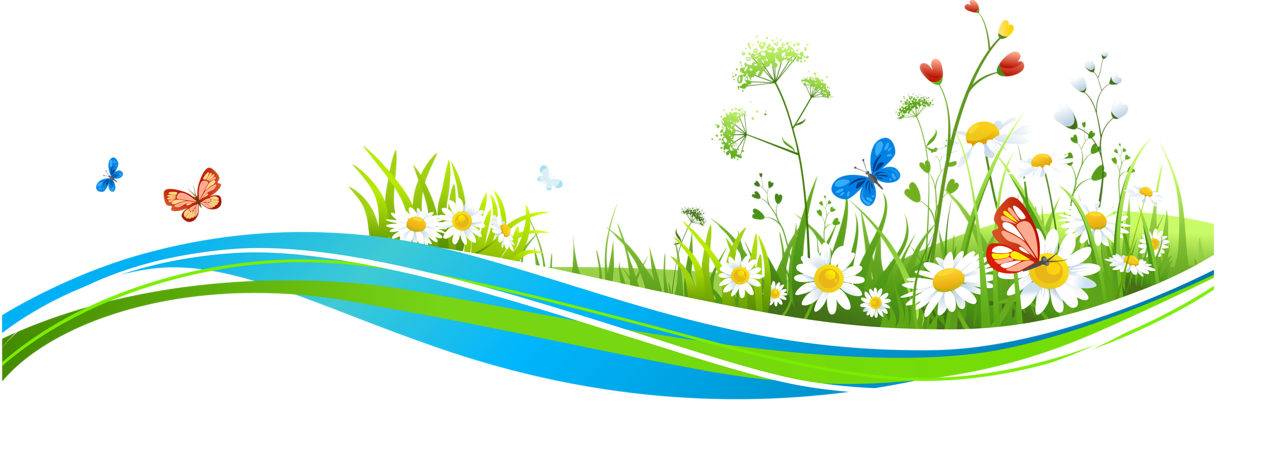 Содержание проекта и реализация:
1. В процессе работы над проектом сообщила воспитанникам новые знания об овощах, конкретно о луке. Лук обладает бактерицидными и антисептическими свойствами, борется с вирусами и накапливает в себе живительную энергию земли.
Лук улучшает аппетит, усвоение пищи, повышает сопротивляемость организма к инфекционным заболеваниям. Его применяют при желудочно-кишечном расстройстве, при гипертонии, атеросклерозе, общей слабости и простудных заболеваниях.
Свежий сок лука, смешанный с медом хорошее средство при лечении бронхита, кашля.  Кашицу из свежего лука используют от гриппа, для лечения дерматитов, против укусов комаров, выпадения волос, для удаления мозолей и бородавок. А свеженарезанный лук прикладывают к вискам от головной боли.
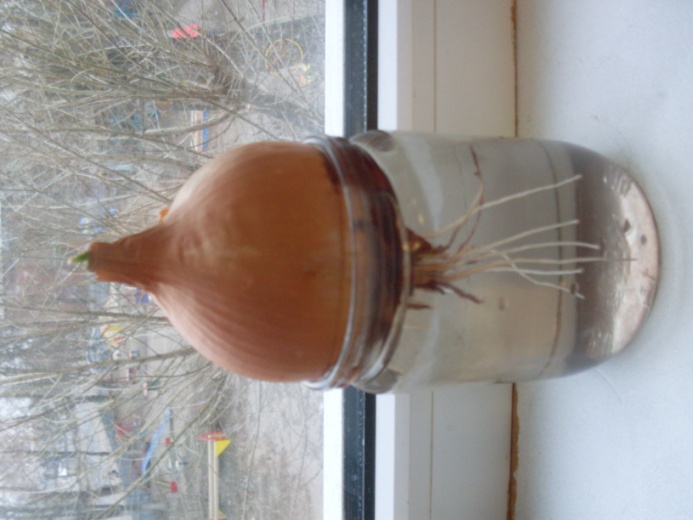 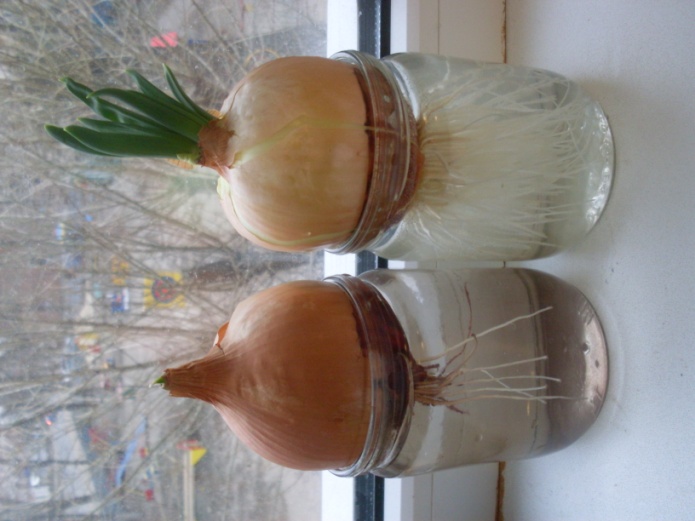 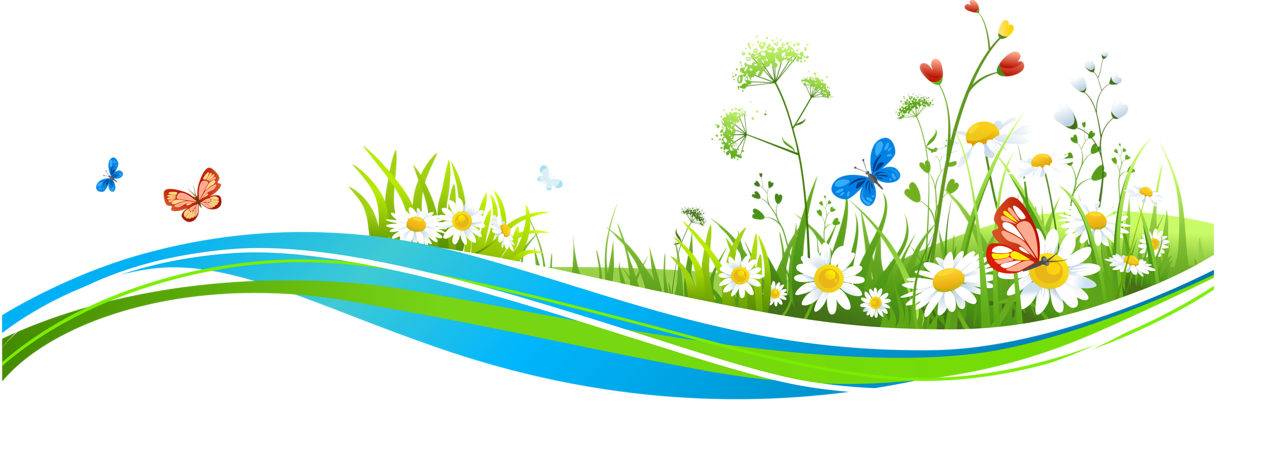 2. Воспитывала бережное отношение к растениям как к живым существам, сопереживание им, понимание необходимости их охраны на собственных наблюдениях.
3. Провела опыты, где дети наблюдали за ростом лука. Устанавливали связи: растения – земля, растения – вода, растения – человек. Результаты экспериментов фиксировала в рисунках, на фото. Сформировала представления об основных потребностях лука, условиях, которые необходимы для его роста (вода, земля, свет, тепло). Выработала  навыки посадки лука в землю.
4. В процессе исследований дети познакомились с художественной литературой об овощах: поговорки, стихи, сказки, загадки. Рассматривали иллюстрации, картины на овощную тематику. Играли в игры: Д/И «Вершки – корешки», «Овощи и фрукты»; С/Р «Овощной магазин», «Столовая».
Вся эта проводимая деятельность, дидактические игры, беседы имели одну цель – совершенствование практических умений и навыков детей, их свободное применение в играх и творческой деятельности.
Рисунки детей:
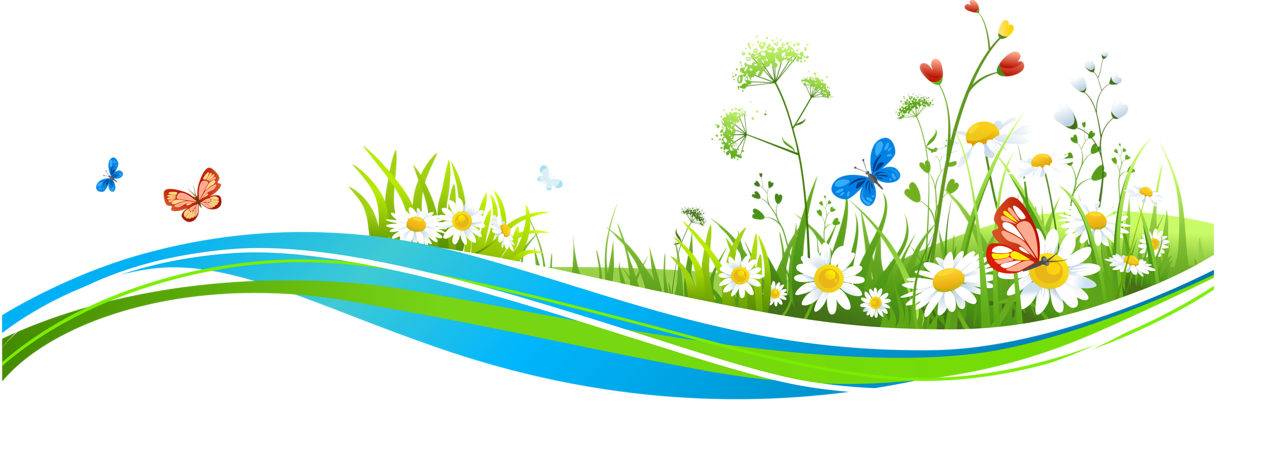 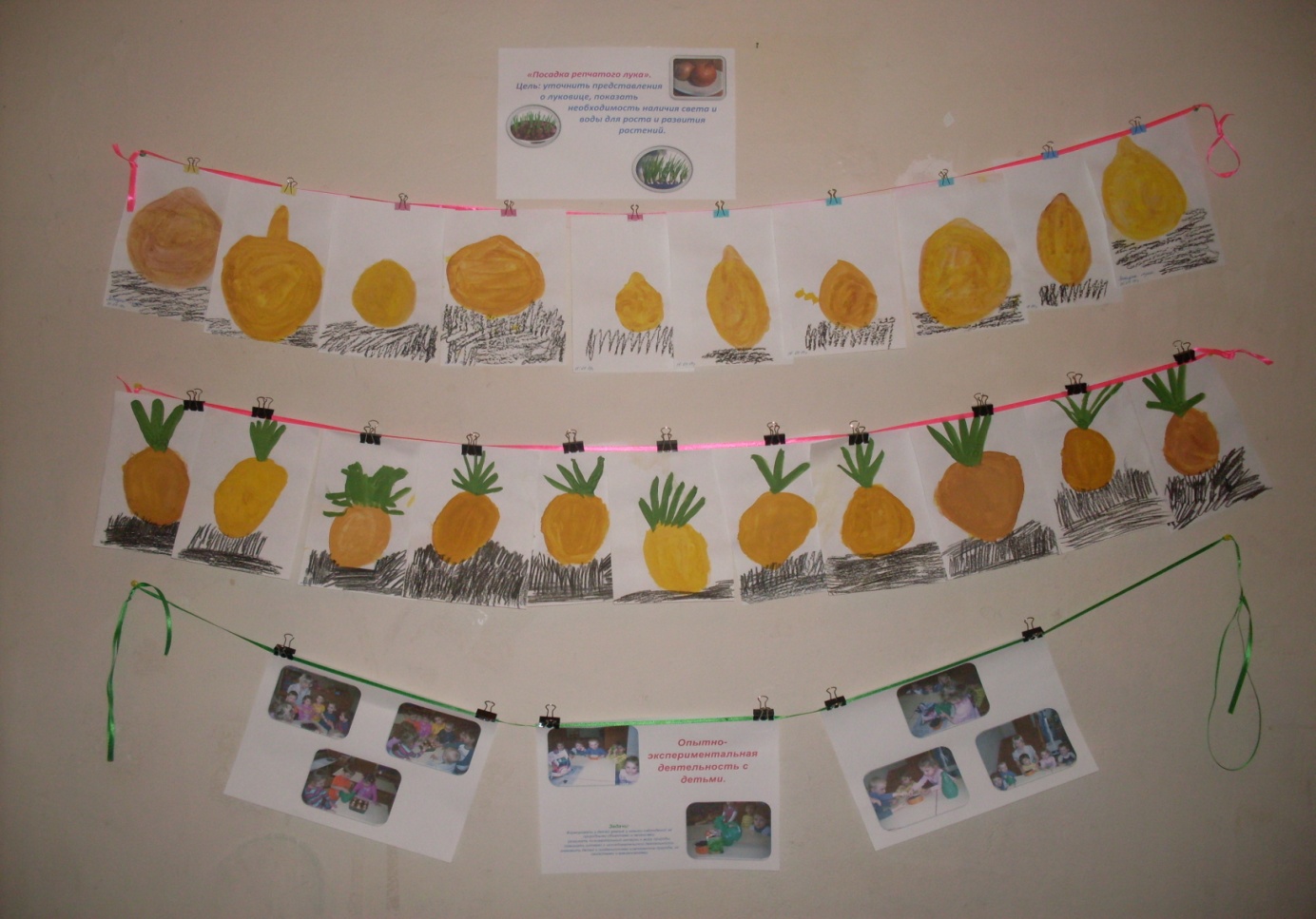 Поделки из лука:
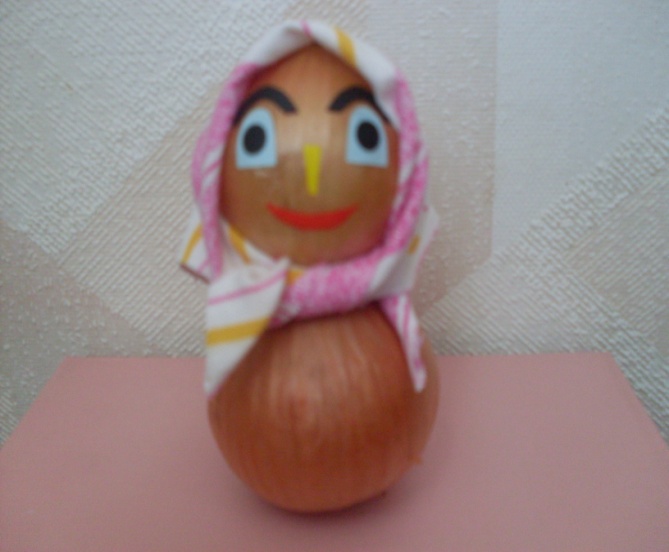 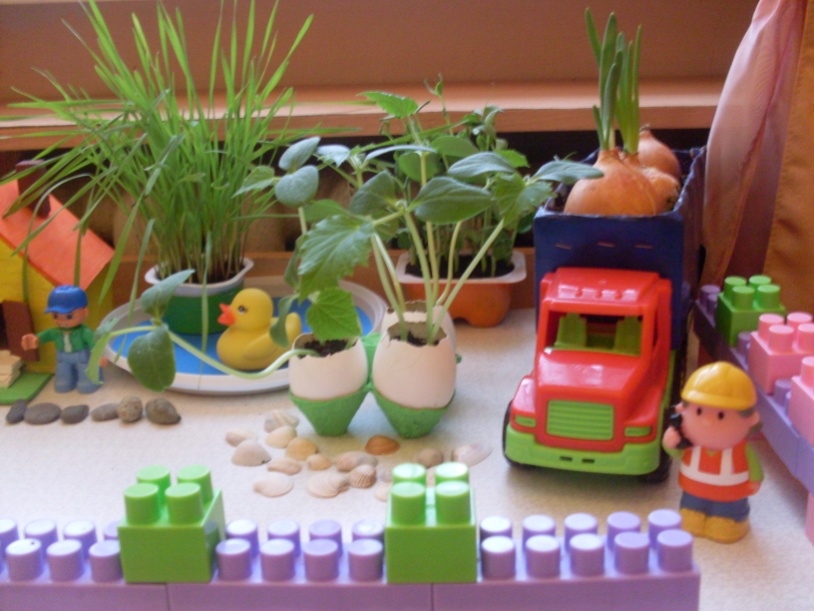 В итоге: привлекла к проектной работе родителей (консультация родителям: 
«Лук – лекарственное растение», рецепты 
от родителей: «Делимся рецептами салатов»); выполняла совместную деятельность с детьми (поделки из репчатого лука).
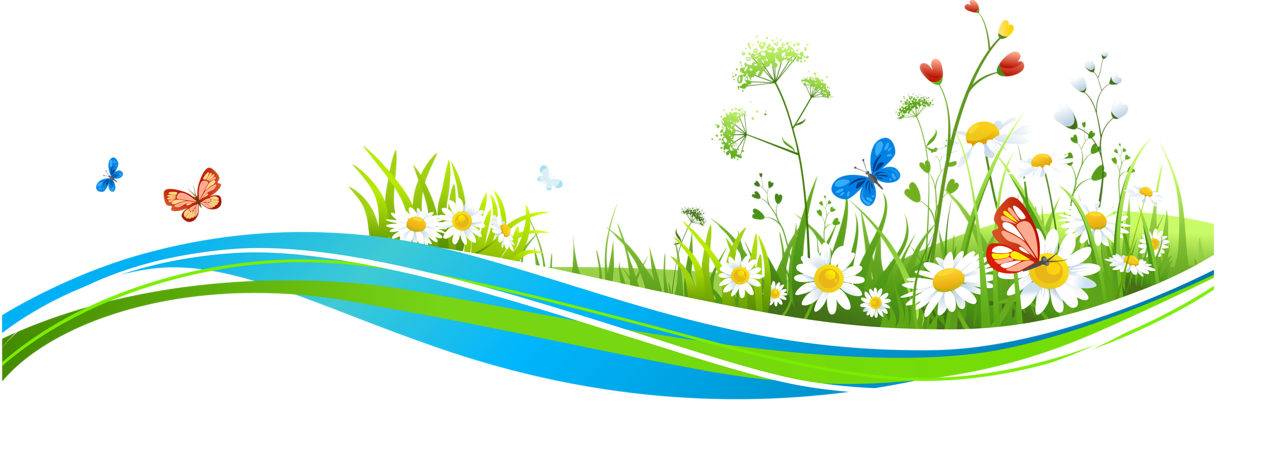 Результаты  внедрения  проекта по образовательным областям:
Образовательная область «Познавательное развитие»:
Развитие вкусовых качеств человека, так же обоняния, осязания. Формирование умений устанавливать связи между состоянием роста растения в земле, умений сравнивать лук по форме, величине, цвету.
Образовательная область «Художественно–эстетическое развитие »: 
Совершенствование умений видеть окружающую себя красоту природы и отражение увиденного и прочитанного на рисунках, совершенствование приемов рисования репчатого лука.
Образовательная область «Речевое развитие»:
Разучивание  пословиц,  загадок.
Чтение: Джанни Родари «Приключения Чиполлино», сказка «Лук – зеленый друг».
Образовательная область «Физическое развитие» 
Формирование  представлений о ЗОЖ
Образовательная область «Социально – коммуникативное развитие»
Развитие дружбы, умение работать друг с другом, в коллективе.
Воспитание трудолюбия, старательности, аккуратности, бережное отношение к окружающей природе и к труду товарищей.
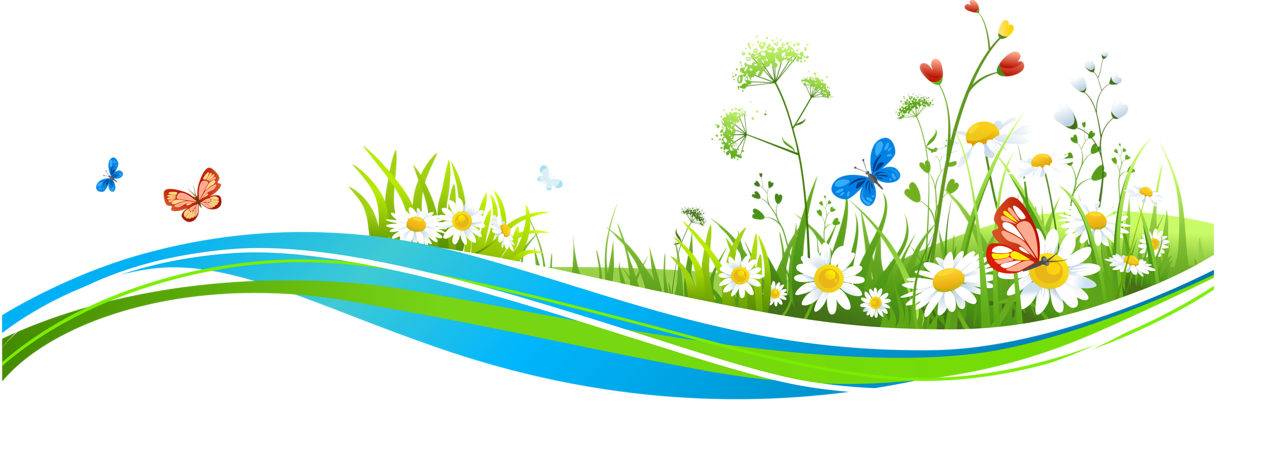 Выводы: 
В результате проведенной работы дошкольники понимают и осознают насколько 
ценен лук. По итогам работы было отмечено:
Повышение уровня экологической культуры у детей и их родителей.
Развитие у детей познавательного интереса к объектам природы ближайшего окружения, в частности, к луку.
Развитие исследовательской, практической деятельности в ходе проведения проекта.
Укрепление сотрудничества родителей с детским садом.
Заключение: 
Реализация данного проекта научила дошкольников сравнивать, анализировать, делать выводы. Дети приобрели новый опыт поисково – исследовательской деятельности. В процессе работы над проектом дошкольники рассматривали рост лука, отметили его роль как лекарственного сырья; изучали чудодейственное влияние на здоровье человека.
Расширился кругозор и мыслительная деятельность детей. Сам процесс и результат проекта принес детям удовлетворение, радость переживания, осознания собственных умений.
Благодаря проведенной работе,  дети осознанно могут ответить на вопрос, почему необходим  ЛУК. 
Выход на следующий проект «Выращивание лука в огороде».
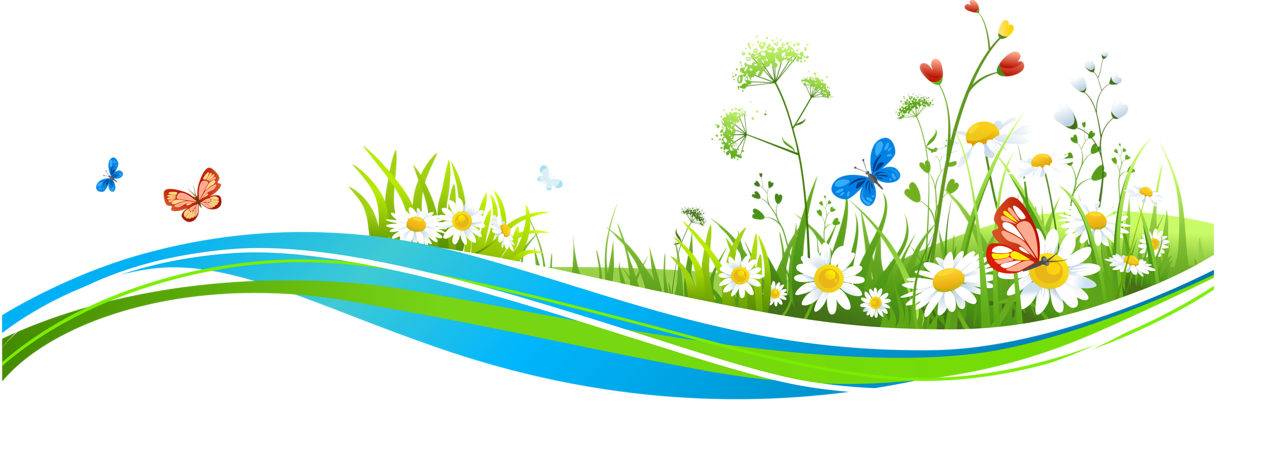 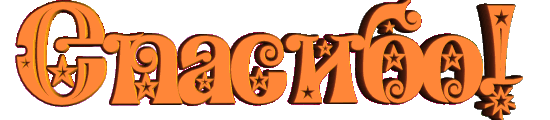 за внимание !
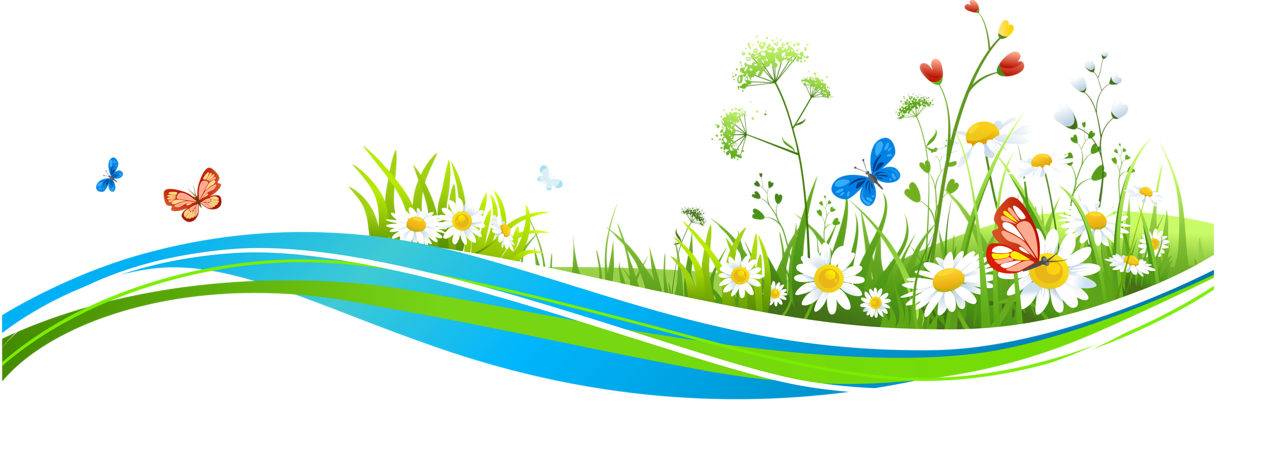